Ako si deti ŠMŠ v Bytči posedeli pri bylinkovom čaji a rozprávke
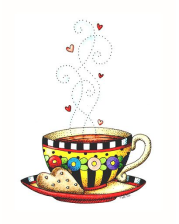 „Rukavička“
Jedného dňa, skoro zrána, babka bylinkárka k nám zavítala...
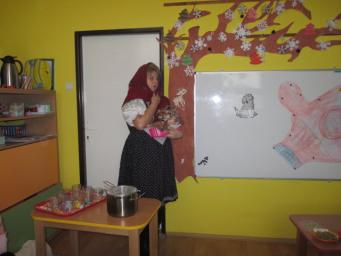 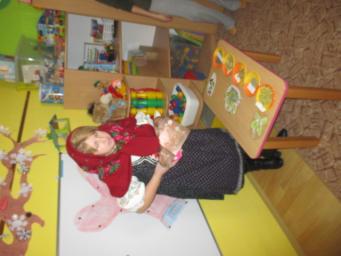 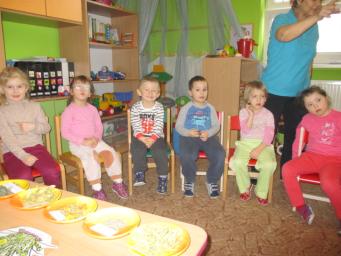 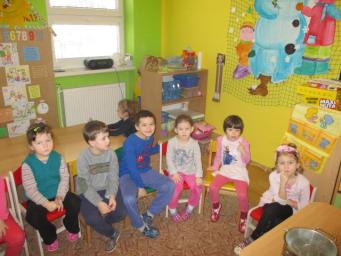 ...milé deti posadali a babičku počúvali...
...v lete, keď slniečko svieti, bylinky vraj nazbierala, nasušila a na zimu nachystala......a detičky ovoňali, nošteky si vôňou napĺňali. Pľúcnik, lipa i dúška materina to je najlepšia medicína.
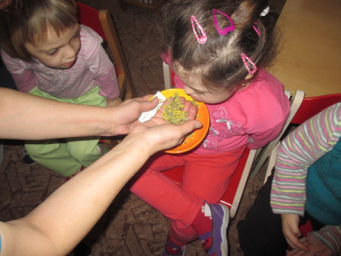 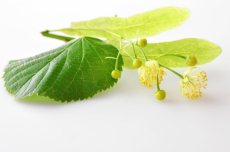 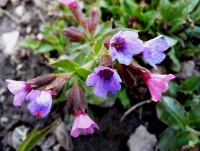 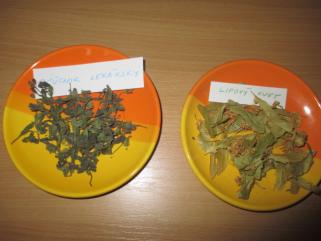 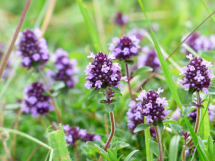 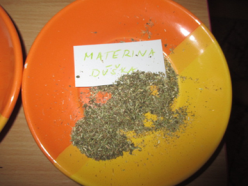 Stopka plná jarných kvietkov, prvosienka jarná,podbeľ je zas kvietok žltý, plný sladkej šťavy, čo priedušky a kašeľ vám detičky uzdraví.
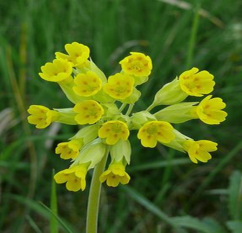 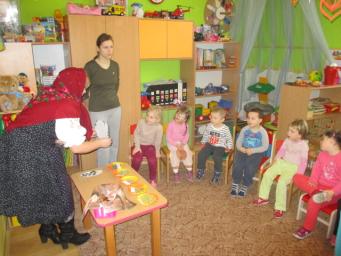 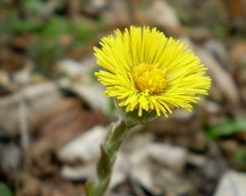 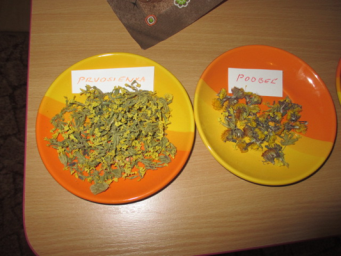 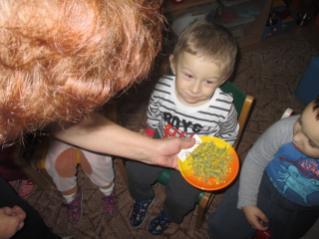 Zavčas rána bzučí včielka, že navštívi každý kvet. Nabzučí sa veru veľa, kým vyrobí sladký med.Preto ona ráno vstala,aby vám ho milé deti,do čajíku nachystala.
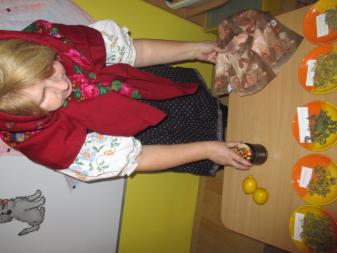 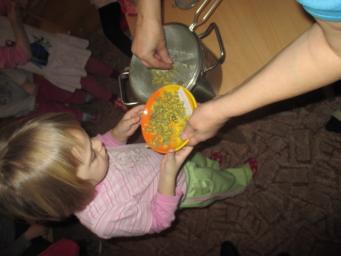 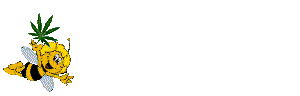 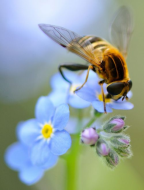 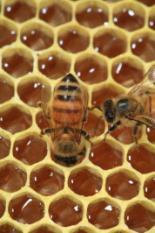 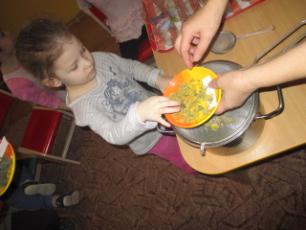 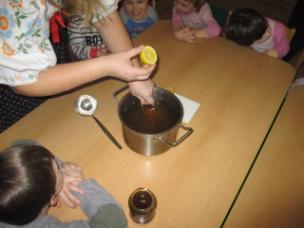 Deti čajík popíjali aj dvakrát si vypýtali
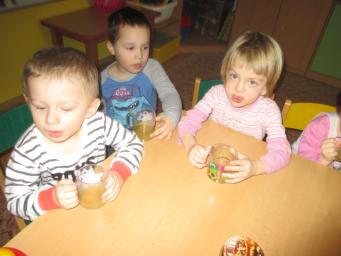 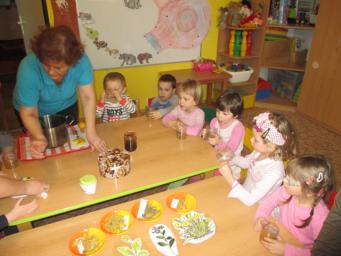 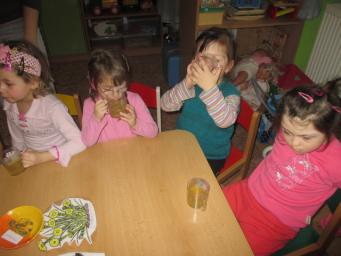 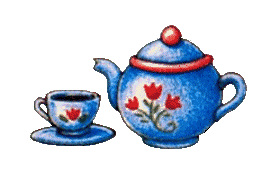 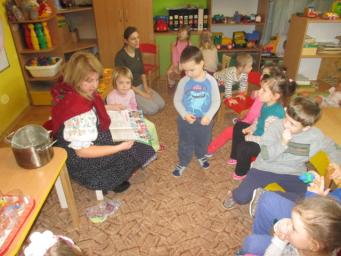 a babička naša milá,
rozprávku O  rukavičke im  pripravila.
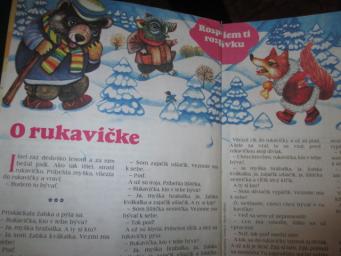 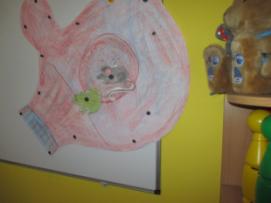 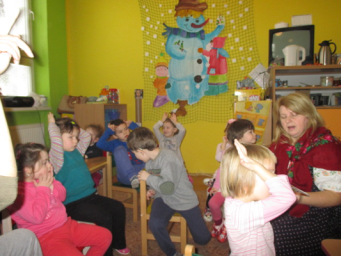 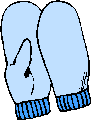 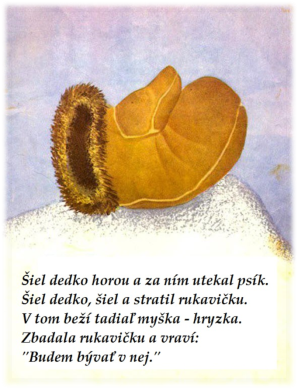 Deti pekne počúvali
a zvieratká do rukavičky ukladali. Najskôr myšku,
potom žabku, 
všetko pekne po poriadku...
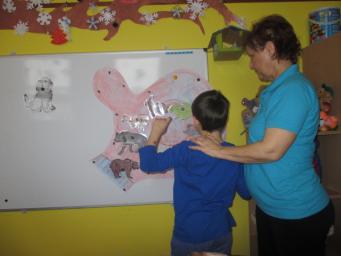 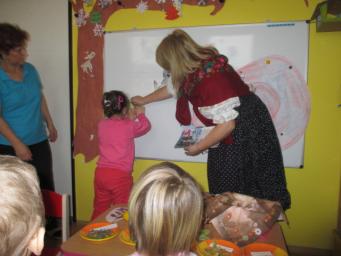 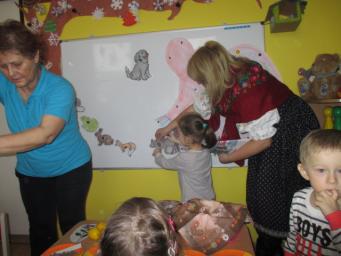 ...všetci sa vystriedali a spoločne si zvieratká aj spočítali...
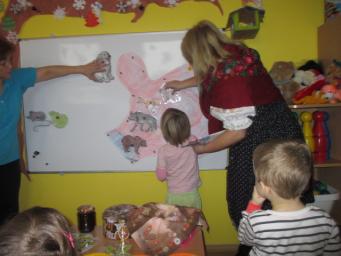 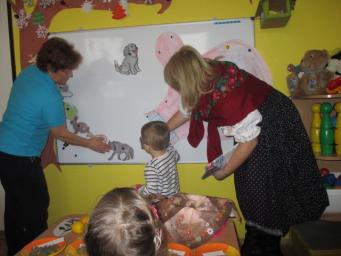 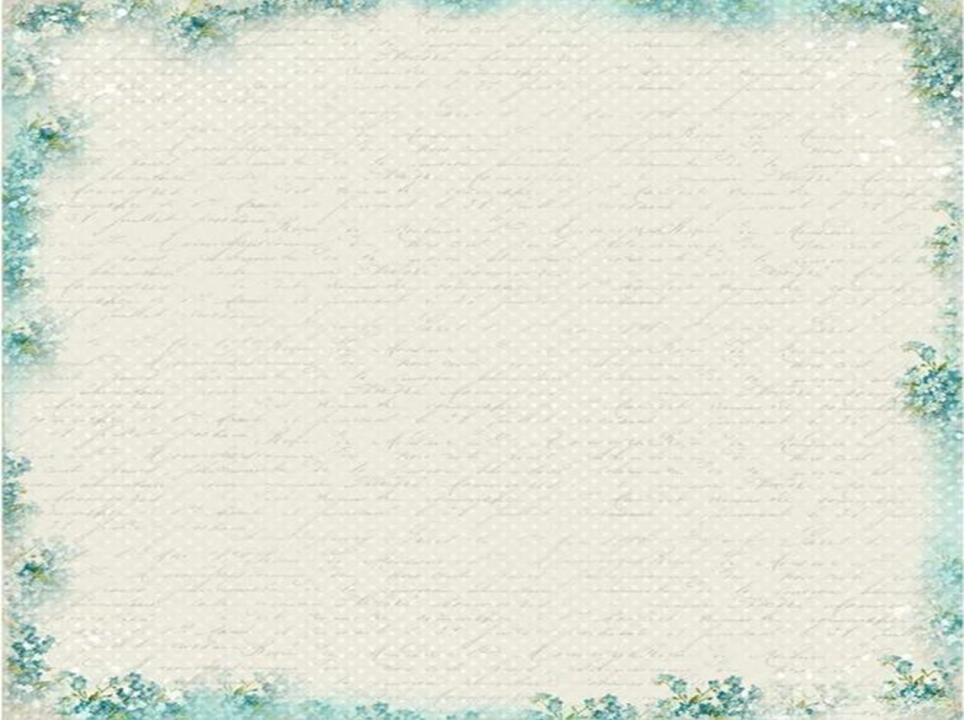 A nakoniec stala sa vám taká vec, detičky si čiapky dali a rozprávku si spoločne zahrali
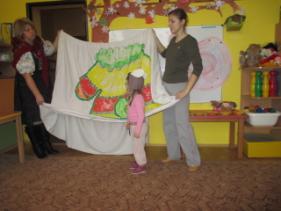 ...pribehla myška Hryzka: Ja tu budem bývať..
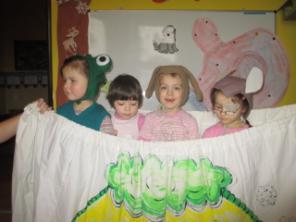 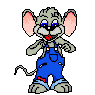 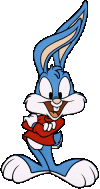 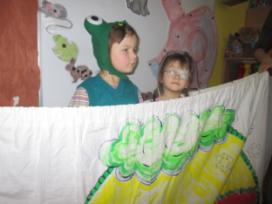 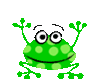 ...zajko Pobehajko: Ktože, kto býva v rukavičke? zajko: Pustite i mňa. myška, žabka: No poď!
...žabka Skákajlabka: Ktože, kto býva v rukavičke? žabka: Pusti bývať i mňa. myška: No poď!
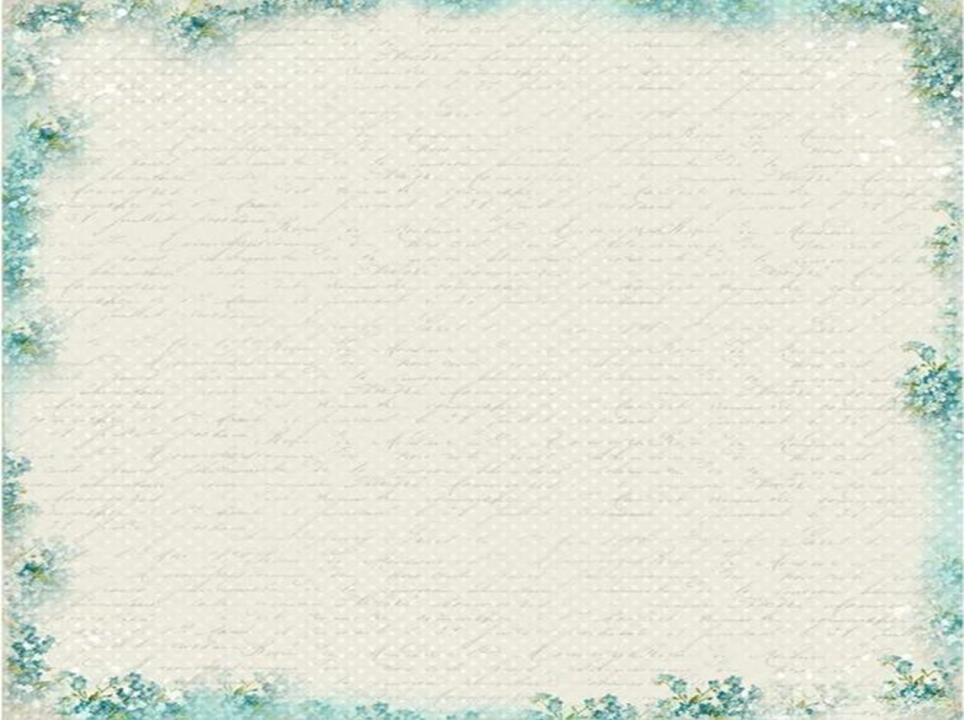 ...beží líštička Kmotrička...no poď aj ty medzi nás...
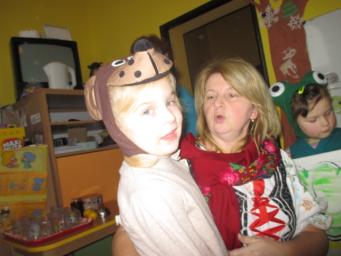 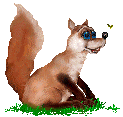 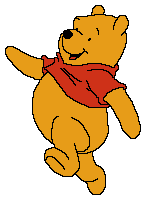 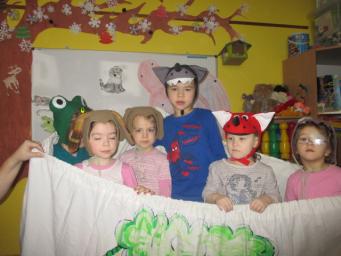 ...zapraská haluzie, prichádza medvedík Jedzmedík: Ktože, kto býva v rukavičke? 
medvedík: Hohohoooo, čiže vás tu premnoho, pustite i mňa. zvieratká: Akože ťa pustíme, veď i tak je tesno?! medvedík: Nuž dáko-nejako. zvieratká: Tak poď, ale len na krajíček.
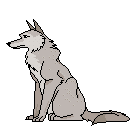 ...pribehne vĺčik Sivý bôčik.. Pustite i mňa, no poď...
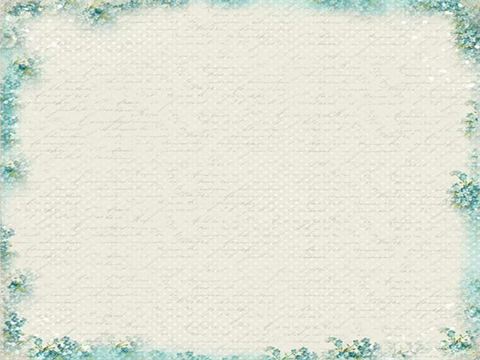 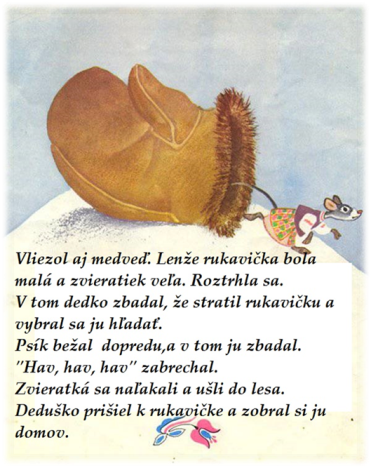 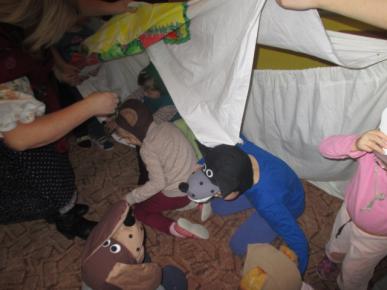 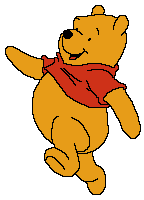 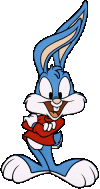 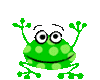 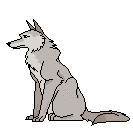 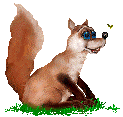 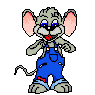 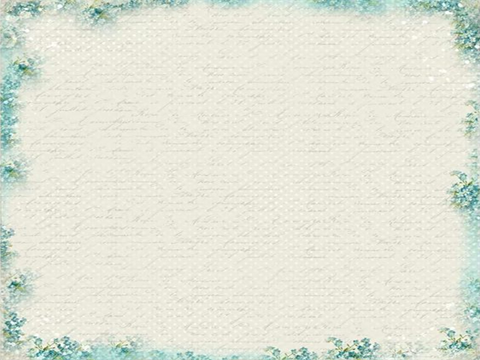 k
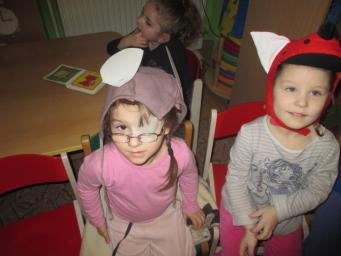 Líštička – Sofinka
Myška - Magduška
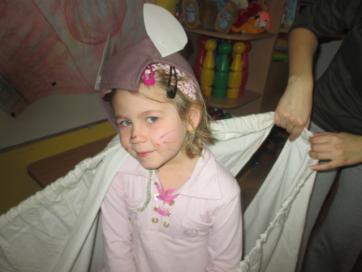 Vĺčik - Martinko
Zvieratká z rukavičky
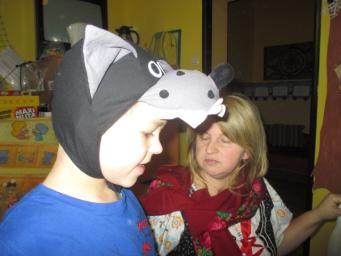 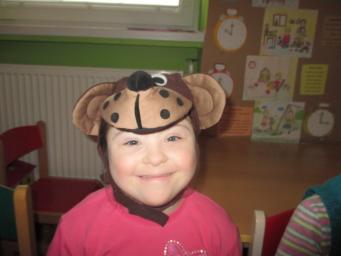 Zajačik - Saška
Vlčik-Martinko
Medvedík - Ninka
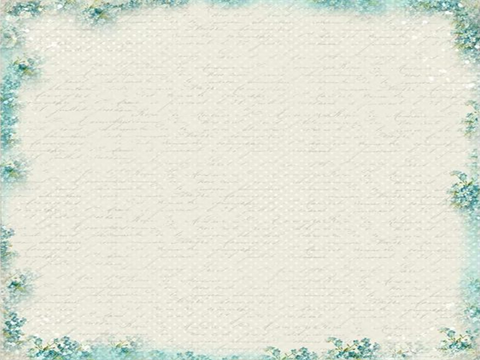 ...tak a to je koniec...
Dedko svoju rukavičku našiel.
Babička nás pochválila, koláčikmi obdarila.
Za všetko jej ďakujem 
a veľa zdravia prajeme.
Spracovala: Mgr. Ľubomíra Kucková